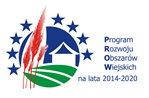 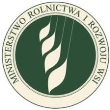 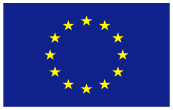 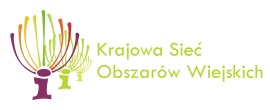 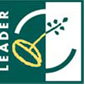 Szkolenia dla 
Lokalnych Grup Działania
Grudzień 2016 – czerwiec 2017
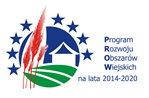 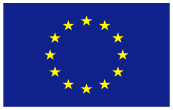 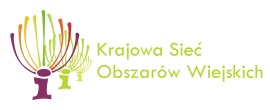 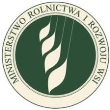 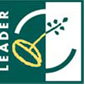 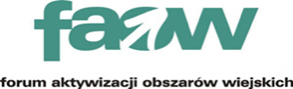 PROJEKT POLEGA NA ZORGANIZOWANIU JEDNODNIOWEGO SZKOLENIA I TRZECH CYKLI WARSZTATÓW ROZWIJAJĄCYCH KOMPETENCJE LGD W ZAKRESIE WYKONYWANYCH PRZEZ NIE ZADAŃ ZWIĄZANYCH Z REALIZACJĄ LSR KIEROWANEGO PRZEZ SPOŁECZNOŚĆ
Szkolenia
Cel: nabycie umiejętności poprzez:
1. Szkolenia dla 290 osób z LGD: 
w zakresie oceny formalnej, 
biznesplanów i dokumentacji technicznej projektów inwestycyjnych 

składanych  do LGD w ramach poddziałania 19.2 PROW 2014-2020
szkolenia
Cel:

2. Nabycie praktycznych umiejętności 290 osób z LGD w zakresie monitoringu i ewaluacji strategii rozwoju lokalnego kierowanego przez społeczność.
Szkolenia
Cel: 
3. Wzrost kompetencji i praktycznych umiejętności u 290 osób z LGD w zakresie prowadzonego doradztwa dla potencjalnych beneficjentów i skutecznej komunikacji ze społecznością.
Szkolenia
Określenie i opracowanie skutecznego narzędzia do monitoringu i ewaluacji strategii rozwoju lokalnego kierowanego przez społeczność wdrażanego przez LGD i udostępnienie go 290 osobom z LGD.
Szkolenia
4. Zapoznanie 50-ciu uczestników z rolą inkubatorów przetwórstwa lokalnego w rozwoju gospodarki i wzmacnianiu rynków zbytu w oparciu o dobre praktyki działania inkubatorów w Polsce i Europie.
Rekrutacja
FAOW liczy na:
	- Pomoc Polskiej Sieci LGD
	- wsparcie Regionalnych sieci LGD
Pomoc w:
rekrutacji i rozpropagowaniu informacji o szkoleniach;
Grupy szkoleniowe liczą miedzy 25-50 osób (średnio 36 osób);
MODUŁY szkoleniowe
Każdy moduł szkoleniowy odbędzie się w ośmiu miejscach Polski;
Moduły 1,2,3 są szkoleniami dwudniowymi;
Moduł 4 (zadanie 2) - szkolenie jednodniowe dla 50 osób;
W każdym module biorą udział członkowie LGD.
Mamy wstępnie ustaloną noclegi w 4 CDR
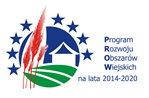 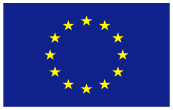 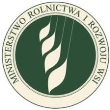 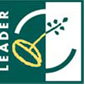 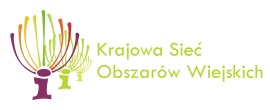 Termin szkoleń od 
5.12.2016 - 30.06.2017
Forum Aktywizacji Obszarów Wiejskich 
Odpowiedzialny za realizację
e:mail  sekretariat@faow.org.pl
www.faow.org.pl
Kontakt Małgorzata Kramarz – Sekretarz Zarządu
Kom. 602134238
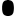 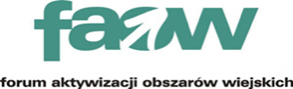